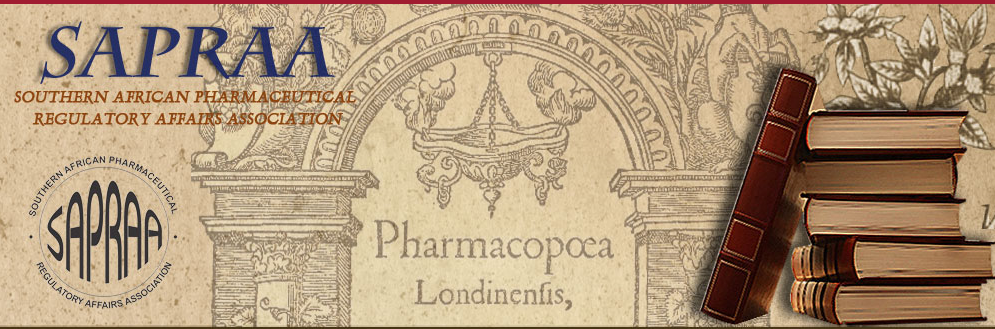 WELCOME
FINAL QUARTERLY MEETING 
2014
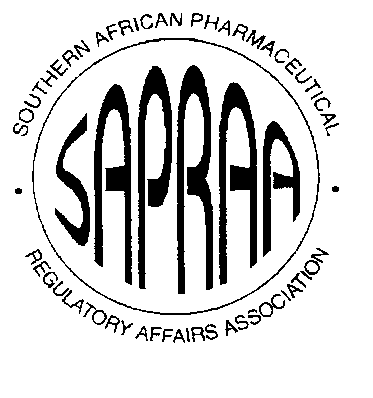 PHARMACEUTICAL REGULATORY AFFAIRS
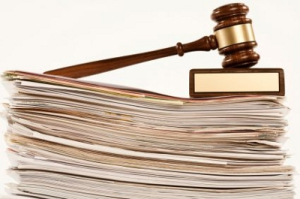 CHANGING
VIGOROUS
ALTERING
DYNAMIC
EXCITING
DEVELOPING
LIVELY
TRANSITIONAL
DEVELOPING
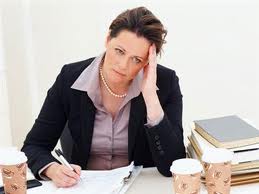 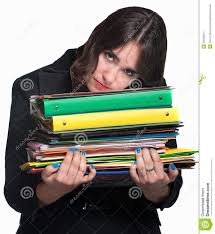 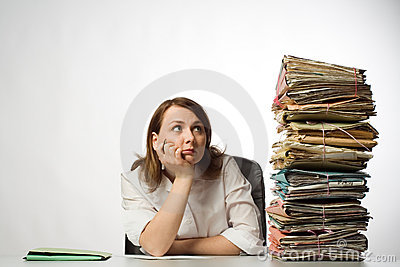 Champions
are not the ones who always win races – 
champions are the ones who get out there and try. 
And try harder the next time. 
And even harder the next time. 
'Champion' is a state of mind. 
They are devoted. 
They compete to best themselves as much if not more than they compete to best others. 
Champions are not just athletes.

Simon Sinek
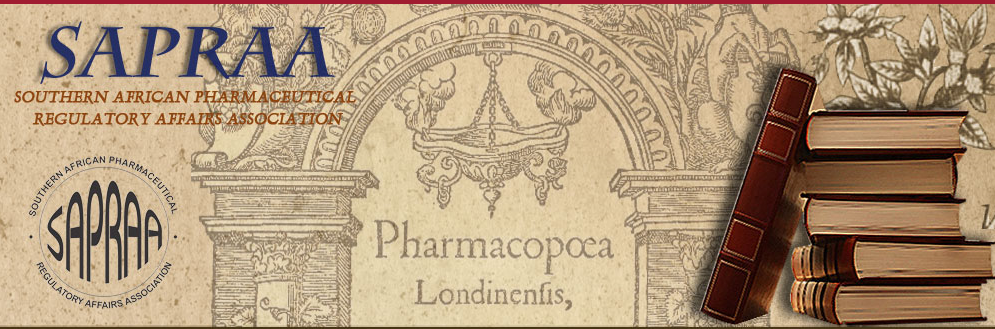 THANK YOU FOR YOUR ATTENDANCE
HAPPY HOLIDAYS 
TRAVEL SAFELY
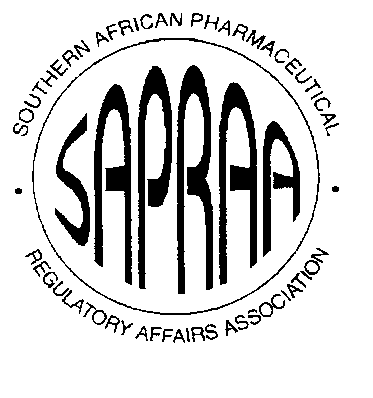